МАКРОЭКОНОМИКА
Система национальных счетов и основные макроэкономические показатели
Сазанова Светлана Леонидовна
к.э.н., доцент
www.sazanova.org                 sazanova@mail.ru
1 часть
Система национальных счетов (СНС): история возникновения, цели, задачи, структура. 
Валовой продукт как базовый показатель СНС, его разновидности. 
2 часть
Методы расчета валового продукта. Недостатки валового продукта, показатель «чистого экономического благосостояния». 
3 часть
Индекс потребительских цен и дефлятор валового внутреннего продукта. 
Основные макроэкономические показатели: особенности расчета и использования.
2
1 часть
Система национальных счетов (СНС): история возникновения, цели, задачи, структура. 
Валовой продукт как базовый показатель СНС, его разновидности.
3
Система национальных счетов (СНС): 
история возникновения, цели, задачи, структура.

Система национальных счетов (СНС) - макростатистическая модель описания и анализа национального хозяйства в виде набора основных счетов, соответствующих трем фазам экономического оборота (производству, распределению и использованию), и дополнительных балансовых таблиц. 

Система национальных счетов (СНС) — это согласованный на международном уровне стандартный набор рекомендаций по исчислению показателей экономической деятельности в соответствии с четкими правилами ведения счетов и учета на макроуровне, основанными на принципах экономической теории.
4
Этапы развития СНС:

Конец 19 – начало 20 века – Экономико-математическое моделирование показателей (россия)

Конец 1920 гг. – разработка методики расчета валового продукта и валового дохода (С.Кузнец, США)

1951 г. - Р. Стоун сформулировал принципы СНС с учетом реальных возможностей получения данных.

1953 г. - первый стандарт СНС ООН.

1968 г. - второй стандарт СНС ООН (помимо основных расчетов национального продукта и дохода включал балансовые таблицы макроэкономических показателей активов и межотраслевых связей).

1993 г. – третий стандарт СНС ООН (содержит консолидированные национальные счета и таблицы для экономики в целом, но и отраслевые счета, секторальные счета, а также счета по видам экономической деятельности).

2008 г. - новая методологии СНС ООН, откорректированная
в условиях развивающейся глобализации.
5
Переход России к СНС.

1987 г. – расчеты экономических показателей одновременно в методологии системы национальных счетов и баланса народного хозяйства.

Причины:
существенное увеличение роли нематериального производства в хозяйстве страны. 
изменение отраслевой структуры трудовых, материальных и финансовых ресурсов экономики. 
несопоставимость показателей БНХ с аналогичными блоками показателей других стран снижала информативность характеристик платежного баланса, государственного бюджета, финансового баланса и социально-экономического развития в целом.

1992 г. – переход Российской Федерации к СНС.
6
Система национальных счетов россии

Российская федеральная служба статистики: https://rosstat.gov.ru/ 
Система национальных счетов России в настоящее время включает в себя следующие счета:

      счет товаров и услуг
      счет производства
      счет образования доходов
      счет распределения первичных доходов
      счет вторичного распределения доходов
      счет использования располагаемого дохода
      счет операций с капиталом
      финансовый счет
7
Система национальных счетов РОссии основана на группировке экономических единиц по институциональным секторам. 
Институциональный сектор – это Сектор совокупность институциональных единиц, однородных с точки зрения выполняемых функций и источников финансирования.
институциональная единица - это хозяйствующий субъект, который может от своего имени владеть активами, принимать обязательства, осуществлять экономическую деятельность и операции с другими единицами.
8
Институциональные сектора снс россии:

Сектор нефинансовых корпораций включает институциональные единицы, основной функцией которых является производство товаров и нефинансовых услуг с целью продажи их на рынке и получения прибыли. Затраты на производство возмещаются из выручки от реализации.
Сектор финансовых корпораций включает все корпорации и квазикорпорации, основной функцией которых является оказание услуг финансового посредничества или вспомогательная финансовая деятельность. 
Сектор государственного управления объединяет институциональные единицы, выполняющие функции органов государственного управления в качестве основного вида деятельности (казенные, бюджетные учреждения, государственные автономные учреждения, государственные внебюджетные фонды, отдельные государственные корпорации).
9
Институциональные сектора снс россии:

Сектор домашних хозяйств - совокупность домашних хозяйств, основными функциями которых являются потребление товаров и услуг, а также производство товаров и услуг для реализации и собственного использования, в том числе в рамках некорпорированных предприятий, принадлежащих домашним хозяйствам, в том числе. индивидуальные предприниматели и др. физические лица, осуществляющие производственную деятельность.
Сектор некоммерческих организаций, обслуживающих домашние хозяйств - нерыночные некоммерческие организации, финансируемые и контролируемые домашними хозяйствами, а также нерыночные подразделения корпораций и квазикорпораций, предоставляющие своим работникам бесплатные или почти бесплатные услуги (дома отдыха, поликлиники, детские сады, дома культуры, клубы и др.) и финансирующие свои издержки в основном за счет отчислений от прибыли корпораций.
«Остальной мир» - все институциональные единицы-нерезиденты, которые вступают в экономические отношения с единицами-резидентами, а также институциональные единицы-нерезиденты, располагающиеся на географической территории Российской Федерации (посольства, консульства, международные организации).
10
Области применения системы национальных счетов:

Мониторинг развития национальной экономики
Макроэкономический анализ
Международные сопоставления
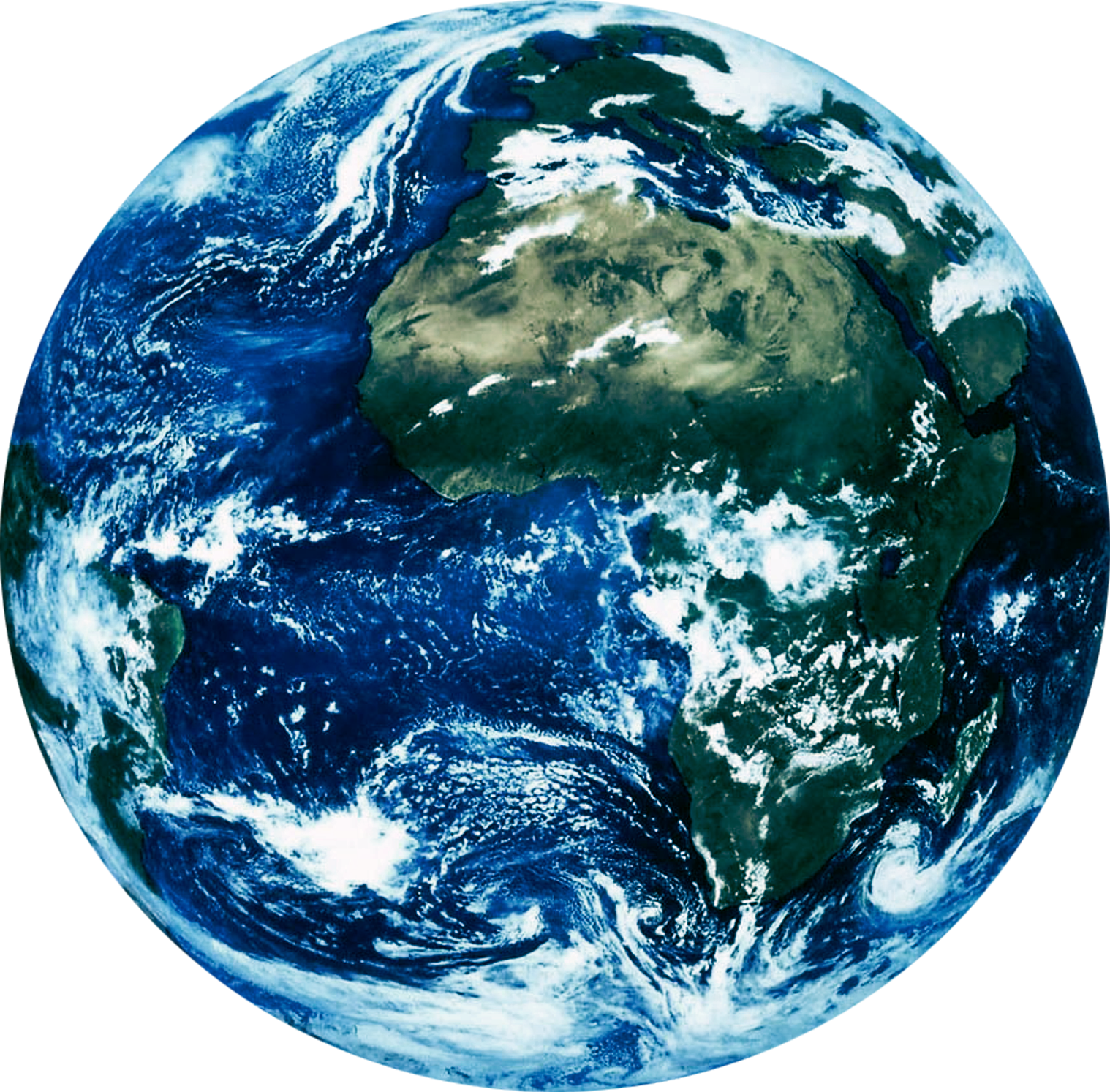 11
Это изображение, автор: Неизвестный автор, лицензия: CC BY-NC
Валовой продукт как базовый показатель СНС, его разновидности. 

Валовой продукт – макроэкономический показатель, отражающий рыночную стоимость товаров и услуг конечного потребления, произведенных в экономике за определенный период (за год).

Валовой внутренний продукт - макроэкономический показатель, отражающий рыночную стоимость товаров и услуг конечного потребления, произведенных на территории страны за определенный период (за год).

Валовой национальный продукт - макроэкономический показатель, отражающий рыночную стоимость товаров и услуг конечного потребления, произведенных резидентами страны на ее территории и за ее пределами за определенный период (за год).
12
Основные принципы измерения ВВП:

Недопущение повторного счета

Учет только того, что произведено, а не является результатом перераспределения доходов

Учет стоимости только той продукции, что произведена в данном году
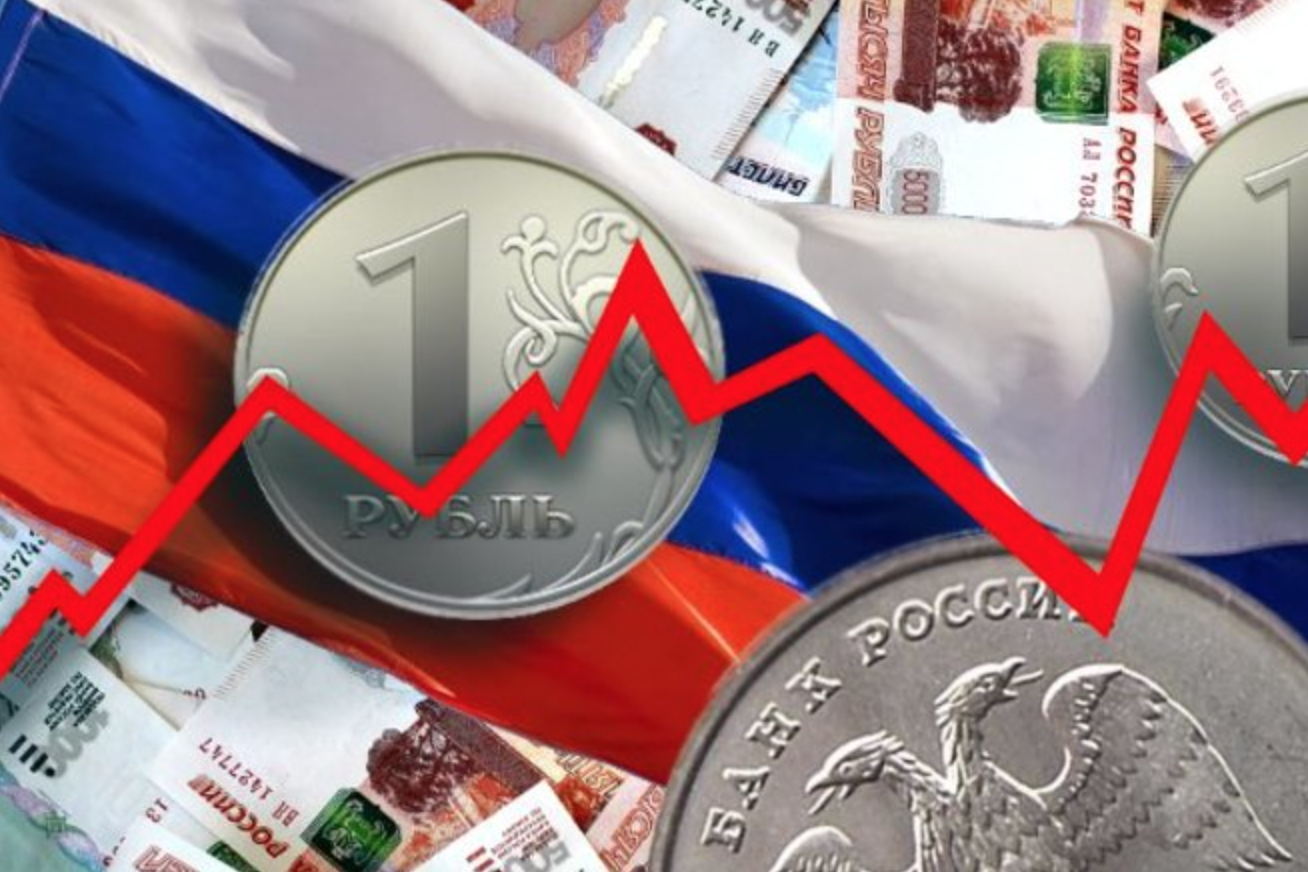 13
В состав валового внутреннего продукта не включаются :

Результаты сделок с товарами прошлых лет выпуска 
Финансовые сделки (с акциями и облигациями)
Сделки с товарами промежуточного потребления
Сделки с товарами прошлых дет выпуска
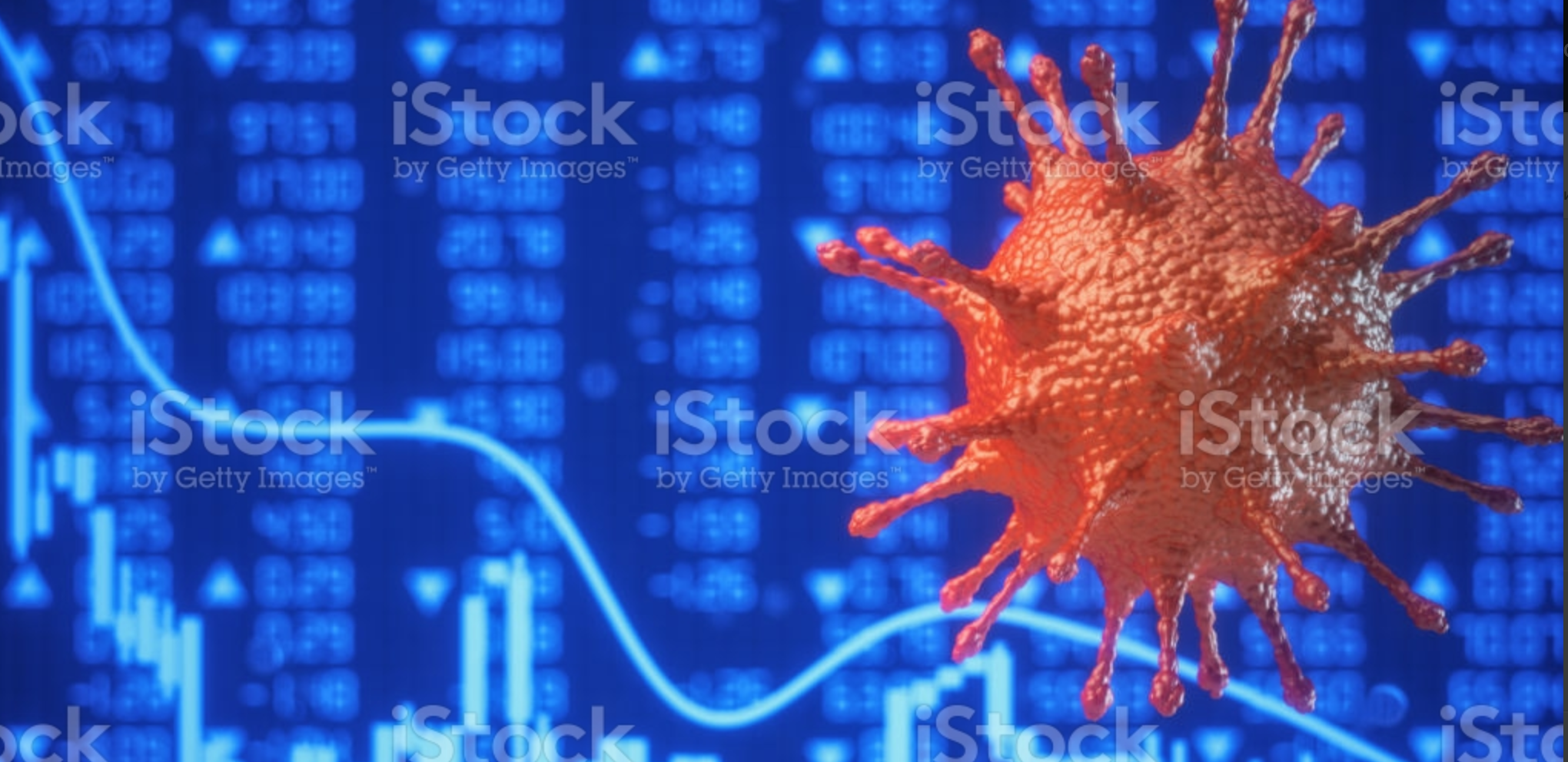 14
литература

1. Агапова Т.А. Макроэкономика: учеб. / Т.А. Агапова, С.Ф. Серегина - М.: Маркет ДС, 2013. - 414 с./ ЭБС ZNANIUM 
2. Макроэкономика: Практикум / ; колл. авт. под ред. Р.М. Нуреева - М.: Норма, 2015 - 400 с./ЭБС ZNANIUM 
3. Макроэкономика : пособие для семинарских занятий / под ред. Р.М. Нуреева. – М.: Норма : ИНФРА-М, 2017. – 384 с.
4. Макроэкономика. Сборник задач и упражнений: учебное пособие / НИУ ВШЭ ; под ред. С.Ф. Серегиной - М.: Юрайт, 2014, 2015, 2016 - 174 с. 
5. Система национальных счетов 2008. // https://unstats.un.org/unsd/nationalaccount/docs/SNA2008Russian.pdf
15
Благодарю за внимание!
16
МАКРОЭКОНОМИКА
Система национальных счетов и основные макроэкономические показатели
Сазанова Светлана Леонидовна
к.э.н., доцент
www.sazanova.org                 sazanova@mail.ru
1 часть
Система национальных счетов (СНС): история возникновения, цели, задачи, структура. 
Валовой продукт как базовый показатель СНС, его разновидности. 
2 часть
Методы расчета валового продукта. Недостатки валового продукта, показатель «чистого экономического благосостояния». 
3 часть
Индекс потребительских цен и дефлятор валового внутреннего продукта. 
Основные макроэкономические показатели: особенности расчета и использования.
18
2 часть
Методы расчета валового продукта. Недостатки валового продукта, показатель «чистого экономического благосостояния».
19
Методы расчета валового продукта

производственный метод (сложение добавленных стоимостей на всех этапах создания конечной продукции)
 
метод потока доходов (сложение доходов всех экономических агентов)

метод потока расходов (сложение расходов всех экономических агентов)
20
Производственный метод расчета 
валового продукта (метод добавленной стоимости)
Добавленная стоимость – стоимость, добавленная на каждой стадии производственного процесса.
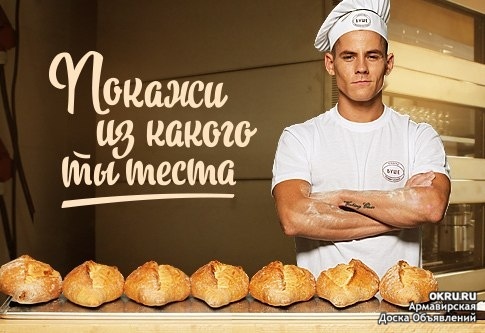 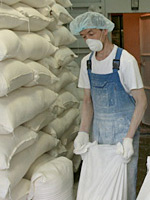 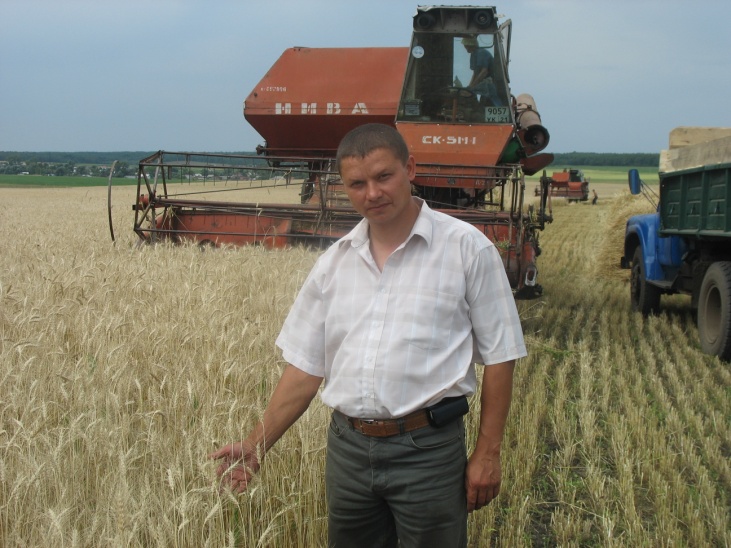 21
расчет валового продукта Методом потока доходов

ВВП, рассчитанный по доходам, включает пять факторных и два нефакторных видов дохода.

Факторные доходы:

выплаты лица наемного труда
чистые рентные доходы
чистый процент
прибыли корпораций
доход от собственности

Нефакторные доходы:

амортизация (потребление основного капитала)
косвенные налоги
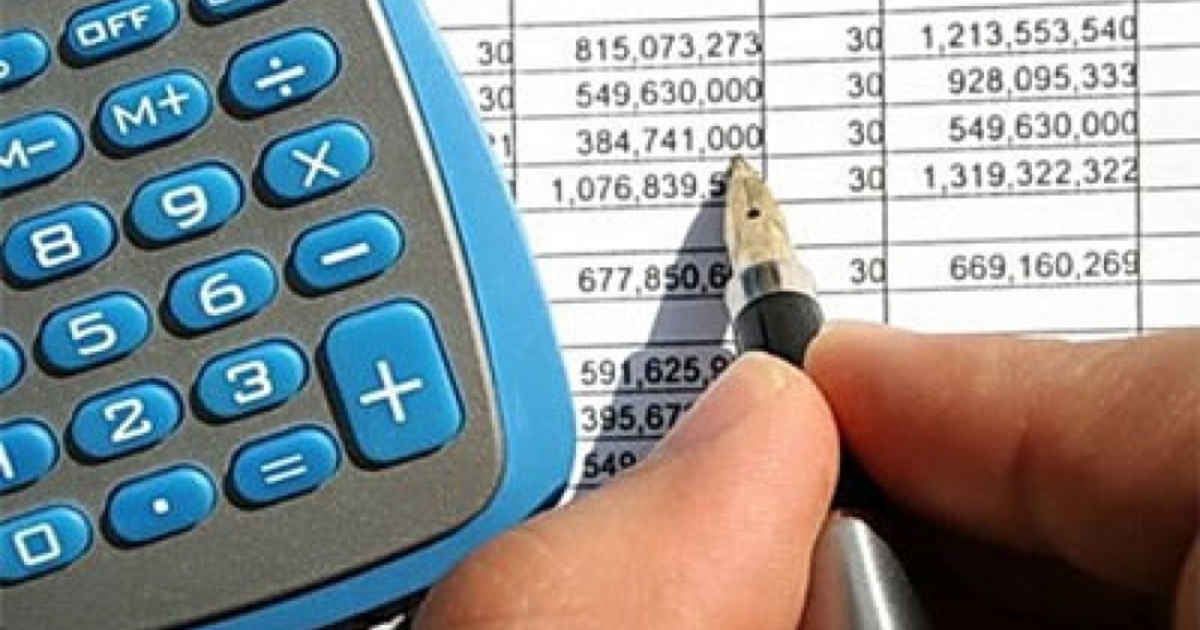 22
Методы расчета валового продукта. Метод потока расходов.

Y = C + I + G + TB

Совокупные доходы = совокупные расходы

C – потребительские расходы (кроме расходов на покупку жилья) 
I – инвестиционные расходы
G – государственные закупки (госрасходы за вычетом трансфертов)
TB – торговый баланс (чистый экспорт)
23
Недостатки валового продукта, показатель «чистого экономического благосостояния». 

ВВП не учитывает: 
результаты создания товаров и услуг внутри домашних хозяйств 
результаты создания товаров и услуг в теневой экономике 
результаты воздействия человека на окружающую среду 

ЧЭБ = ВП + товары и услуги внутри Д/Х + товары и услуги в теневой экономике + воздействие на окружающую среду
24
литература

1. Агапова Т.А. Макроэкономика: учеб. / Т.А. Агапова, С.Ф. Серегина - М.: Маркет ДС, 2013. - 414 с./ ЭБС ZNANIUM 
2. Макроэкономика: Практикум / ; колл. авт. под ред. Р.М. Нуреева - М.: Норма, 2015 - 400 с./ЭБС ZNANIUM 
3. Макроэкономика : пособие для семинарских занятий / под ред. Р.М. Нуреева. – М.: Норма : ИНФРА-М, 2017. – 384 с.
4. Макроэкономика. Сборник задач и упражнений: учебное пособие / НИУ ВШЭ ; под ред. С.Ф. Серегиной - М.: Юрайт, 2014, 2015, 2016 - 174 с. 
5. Система национальных счетов 2008. // https://unstats.un.org/unsd/nationalaccount/docs/SNA2008Russian.pdf
25
Благодарю за внимание!
26
МАКРОЭКОНОМИКА
Система национальных счетов и основные макроэкономические показатели
Сазанова Светлана Леонидовна
к.э.н., доцент
www.sazanova.org                 sazanova@mail.ru
1 часть
Система национальных счетов (СНС): история возникновения, цели, задачи, структура. 
Валовой продукт как базовый показатель СНС, его разновидности. 
2 часть
Методы расчета валового продукта. Недостатки валового продукта, показатель «чистого экономического благосостояния». 
3 часть
Индекс потребительских цен и дефлятор валового внутреннего продукта. 
Основные макроэкономические показатели: особенности расчета и использования.
28
3 часть
Индекс потребительских цен и дефлятор валового внутреннего продукта. 
Основные макроэкономические показатели: особенности расчета и использования.
29
Индекс потребительских цен и дефлятор валового внутреннего продукта. 

Индекс Ласпейреса


                            - стоимость продукции реализованной в базисном 		              (предыдущем) периоде по ценам отчетного периода
                            - фактическая стоимость продукции в базисном периоде

Экономическое содержание: индекс цен Ласпейреса показывает, на сколько изменились цены в отчетном периоде по сравнению с базисным, но на товары реализованные в базисном периоде. Иначе говоря индекс цен Ласпейреса показывает во сколько товары базисного периода подорожали или подешевели из-за изменения цен в отчетном периоде.
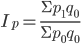 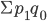 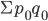 30
Индекс Пааше   

                 - фактическая стоимость продукции отчетного периода

                 - стоимость товаров реализованных в отчетном периоде по ценам базисного периода

Экономическое содержание: индекс цен Пааше показывает на сколько подешевели или подорожали товары.
Значения индексов цена Пааше и Ласпейреса для одних и тех же данных не совпадают, так как имеют разное экономическое содержание и следовательно применяются в разных ситуациях.

В международной практике рассчитывают индексы цен по формуле Ласпейреса.
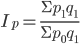 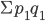 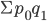 31
Основные макроэкономические показатели: особенности расчета и использования.

Чистый внутренний продукт (ЧВП) = ВВП – Амортизация.

Национальный доход - это доходы поставщиков факторов производства от участия в текущем производстве (общий объем заработной платы, ренты, процентов и прибылей, или сумма рыночных цен факторов производства).
Национальный доход (НД) = ЧВП - косвенные налоги на бизнес.

Личный доход (ЛД) =  НД - взносы в фонд социального страхования (как со стороны предпринимателей, так и со стороны работников) - налоги на прибыль корпораций - нераспределенная прибыль + плюс трансфертные платежи (не являются результатом трудовой деятельности, то есть пенсии, пособия и другие социальные выплаты).

Располагаемый доход (РД) = ЛД - подоходный налог = потребление (С) + сбережение (S).
32
Валовой внутренний продукт россии

Официальный сайт российской федеральной службы статистики:
https://rosstat.gov.ru/accounts
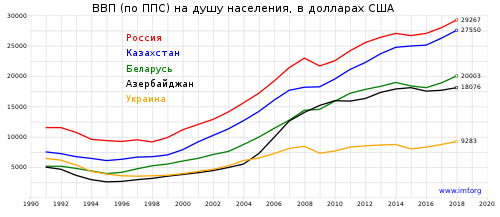 33
РЕЙТИНГ СТРАН МИРА ПО УРОВНЮ ВАЛОВОГО ВНУТРЕННЕГО ПРОДУКТА
https://gtmarket.ru/ratings/rating-countries-gdp/rating-countries-gdp-info 
https://www.worldbank.org/ 

РЕЙТИНГ СТРАН МИРА ПО УРОВНЮ ВАЛОВОГО НАЦИОНАЛЬНОГО ДОХОДА НА ДУШУ НАСЕЛЕНИЯ
https://gtmarket.ru/ratings/gross-national-income-ranking
https://www.worldbank.org/
34
35
36
37
38
39
40
литература

1. Агапова Т.А. Макроэкономика: учеб. / Т.А. Агапова, С.Ф. Серегина - М.: Маркет ДС, 2013. - 414 с./ ЭБС ZNANIUM 
2. Макроэкономика: Практикум / ; колл. авт. под ред. Р.М. Нуреева - М.: Норма, 2015 - 400 с./ЭБС ZNANIUM 
3. Макроэкономика : пособие для семинарских занятий / под ред. Р.М. Нуреева. – М.: Норма : ИНФРА-М, 2017. – 384 с.
4. Макроэкономика. Сборник задач и упражнений: учебное пособие / НИУ ВШЭ ; под ред. С.Ф. Серегиной - М.: Юрайт, 2014, 2015, 2016 - 174 с. 
5. Система национальных счетов 2008. // https://unstats.un.org/unsd/nationalaccount/docs/SNA2008Russian.pdf
41
Благодарю за внимание!
42